From Theory to Practice: AI Applications in Multiple Sectors by the Institute Mihajlo Pupin
EuroCC4SEE Workshop in Belgrade, May 21st, 2025


Katarina Stanković, MSc EE & CS
Research and Development Associate
katarina.stankovic@pupin.rs
Outline
The Institute Mihajlo Pupin: Research and Development Powerhouse
Our Solutions
Joining Forces with EU-Based R&D Partners
Application of Artificial Intelligence in EU projects
Reinforcement Learning-Based Optimization of an HVAC System
Non-Intrusive Load Monitoring and Energy Disaggregation
Surrogate Data-Driven Optimization of a Manufacturing Process
Other Applications
INSTITUTEMIHAJLO PUPIN
Research and Development Powerhouse
One of the leading Serbian R&D institutions in Applied information and communication technologies (ICT)
One of the biggest and oldest (1946) R&D institutes in the ICT area in the whole of Southeastern Europe
500+ employees, 350+ researchers & engineers
Turnover 60M€.a, 80%+ via Technology Transfer
Affiliated to the University of Belgrade
EU Commissionaire statement:
 “Pupin as the best practice example for
			 bridging academia and industry”
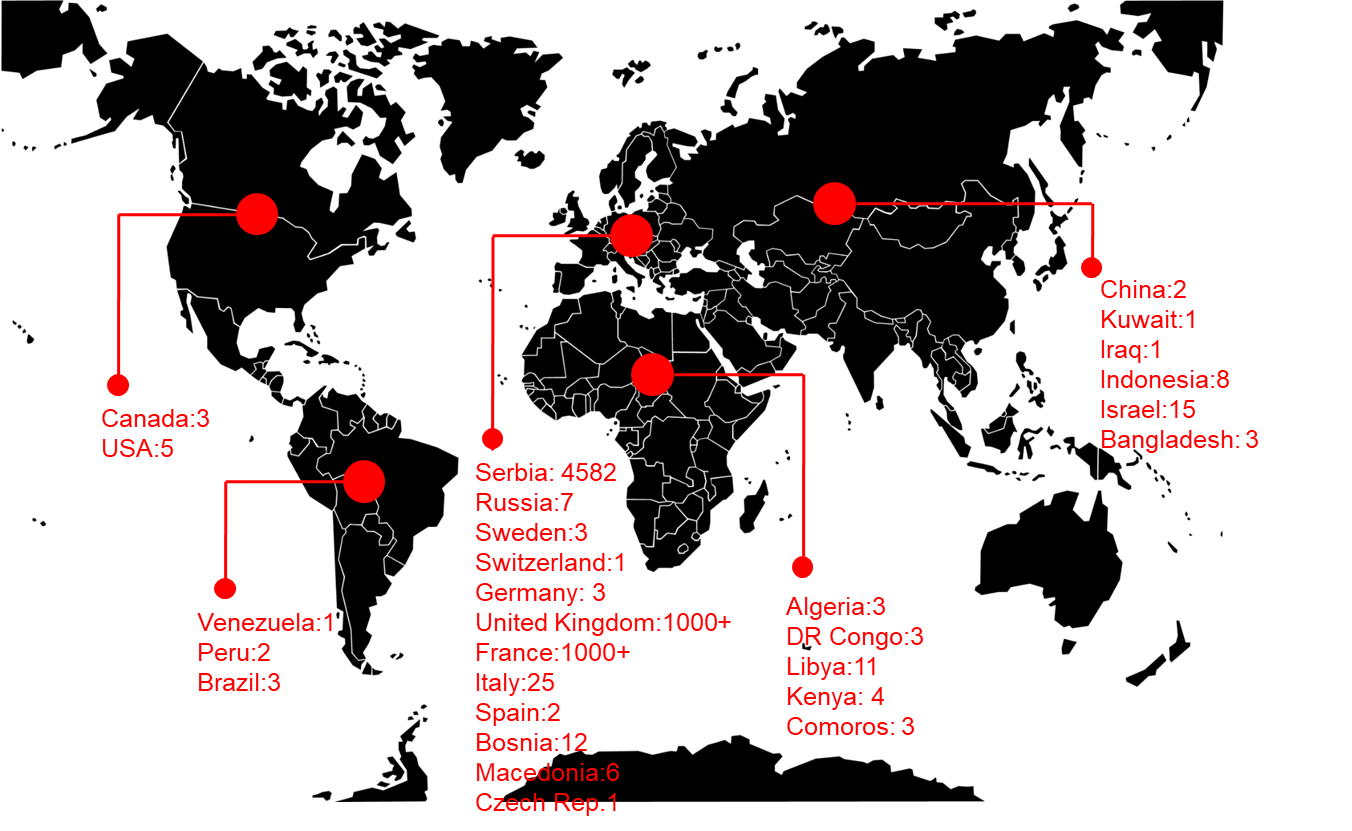 Our Solutions
MAIN PROGRAMS
Information Systems: E-government solutions, Document Management Systems, Decision Support Systems, AI based systems
Local and central tax administration,
Serbian Business Registry and e-portal for reports ordering, payment and delivery (one stop shop)
ISs for Anti-Money Laundry Agency, Ministry of Agriculture, Ministry of Justice and Ministry of Interior
Process Control Systems: Power Production, Transmission and Dispatching Control and Supervision Systems, Water Supply and Management Systems 
40 years in Process Control Systems
Supervisory Control and Data Acquisition Systems (SCADA) and Digital Control Systems (DCS)
Proprietary SCADA SW (VIEW®) and HW solutions (ATLAS®)
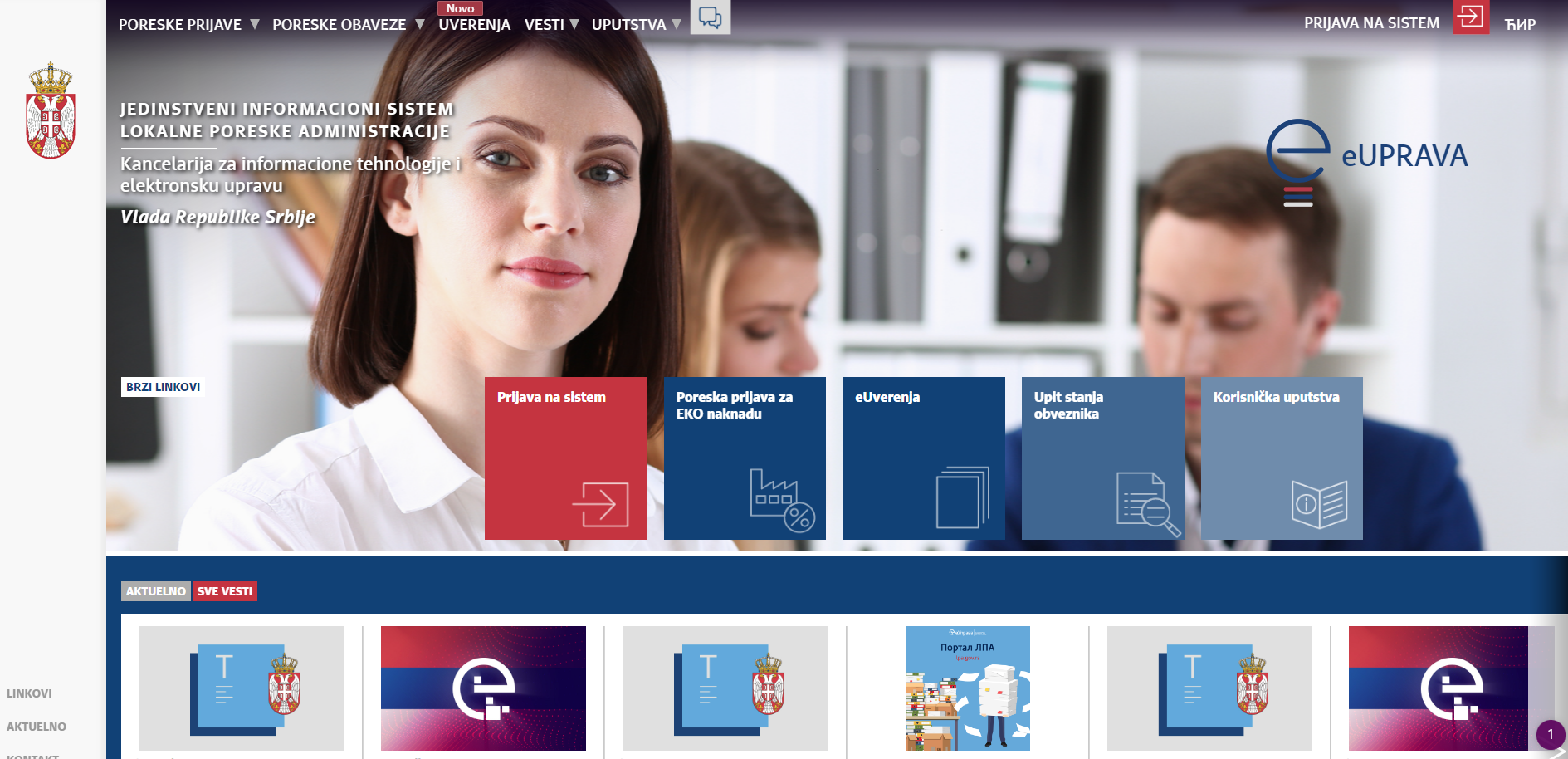 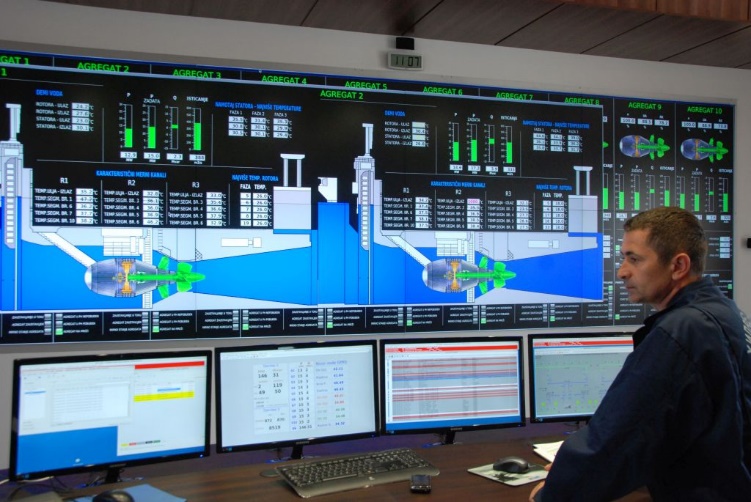 Our Solutions
MAIN PROGRAMS
Traffic Management Systems: Urban Traffic Control, Tunnel Management, Highway Pay-Toll Systems, Parking and Access control system, Weight-in-motion detection
All pay-toll systems on Serbian motorways areproducts of R&D at IMP
Toll Collection systems in Serbia, Montenegro, Bosnia and Herzegovina and DR Kongo
Railway Program: Axle Counter, LED signals, HMI solutions
Universal Train-wheel Detector (UTD)
Train Axle Counter (BROS)
Universal LED module (LL-000)
Main, Shunting, Limit Track LED signals 
Railway LED indicator signals
Railway safety HMI (MMI10)
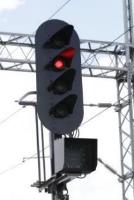 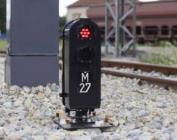 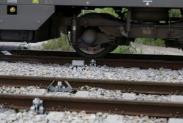 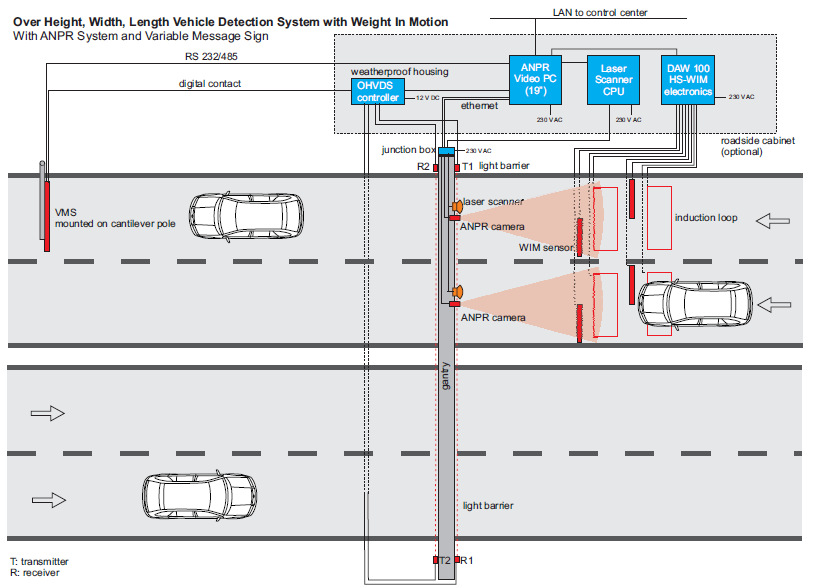 Toll Plaza Belgrade (RS)
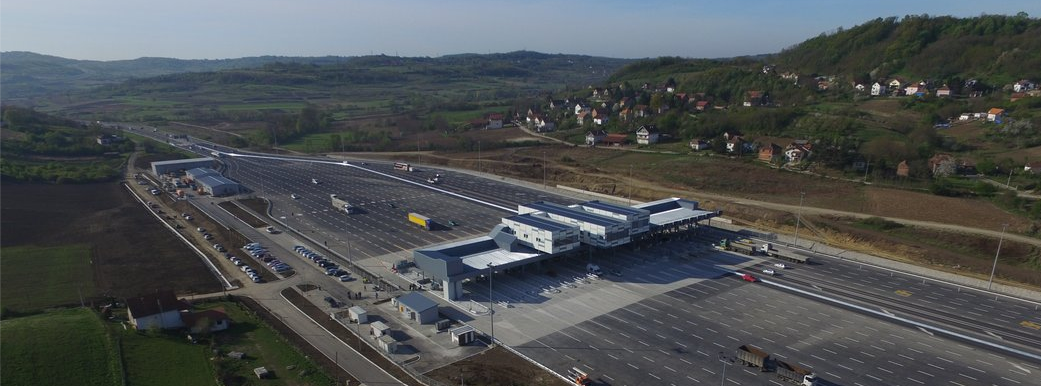 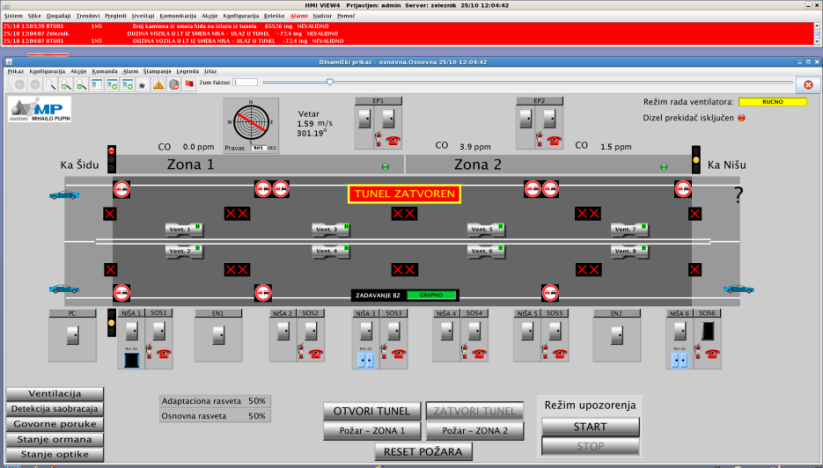 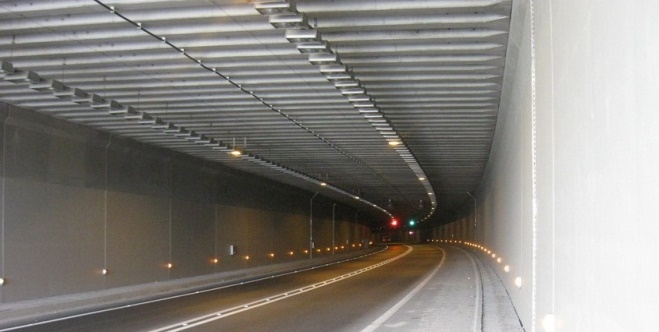 Our Solutions
MAIN PROGRAMS
Defense Program: Simulation and Training Systems, Air War Gaming Systems, Radar signal processing systems, Electronic Surveillance Systems, Ballistic Analyzer
Other Programs and Activities: Robotics, Security, Embedded Systems, Surveillance, Alert  & Warning Systems, etc.
Pico-ITX SBC based on TI’s OMAP5430 SoC
TI DaVinci DM8168 Qseven Module
STOS DVA
LIVIAU S
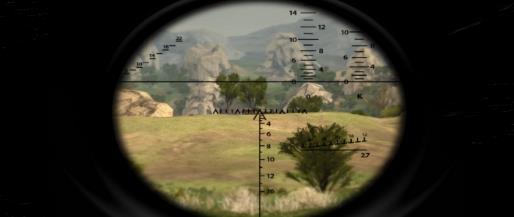 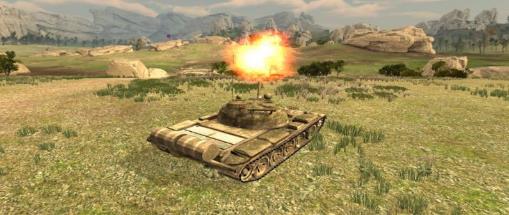 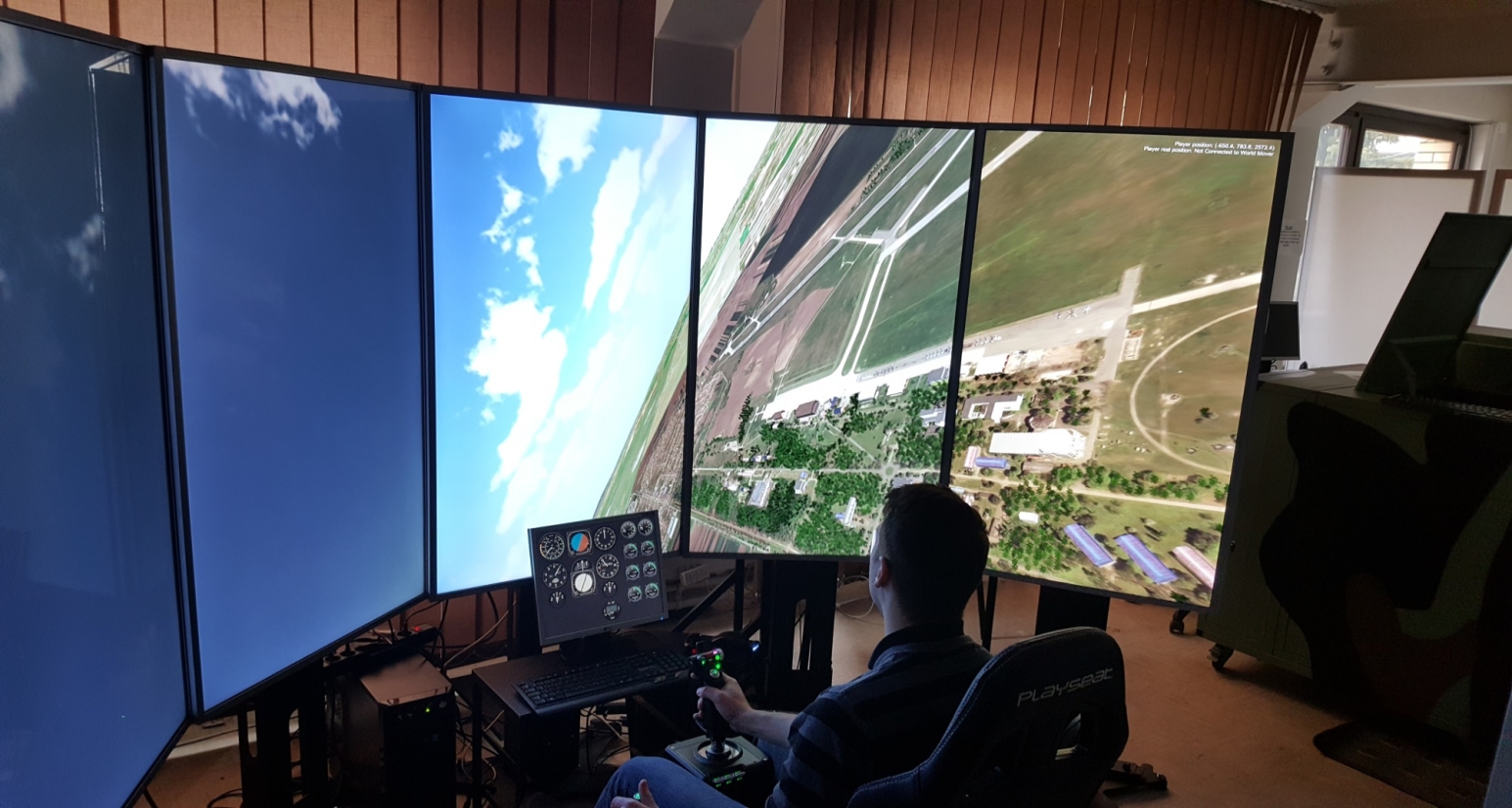 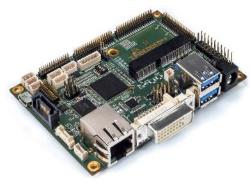 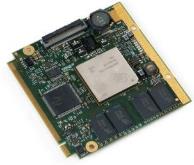 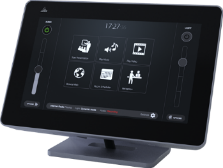 Virtual tank on the battlefield
Virtual T-55 gunner’s optic
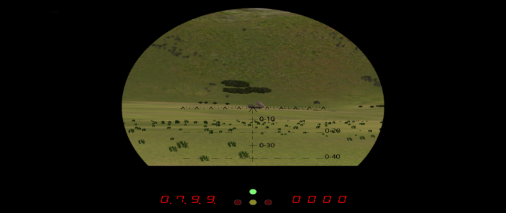 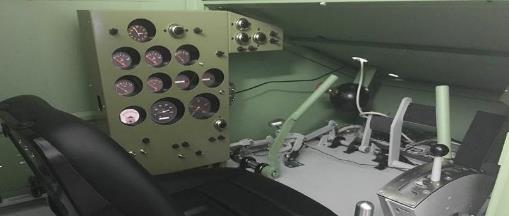 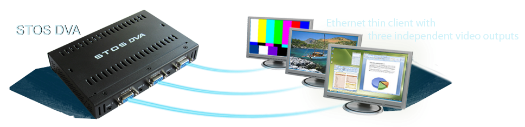 Virtual reality subsystem for flight simulators SL-G4 and SL-J22
Virtual M-84 gunner’s optic
Inside M-84 tank driver compartment
Joining Forces with EU-Based R&D Partners
118 International Research Projects, over 500 partners
13 Horizon Europe (FULL-MAP, STUNNED, EUSOME, LEGOFIT, InterPED, HYCOOL-IT, STREAM IT, ECHO, FEDECOM, R2D2, IntelliLung, OMEGA-X, POLICY ANSWERS)
21 H2020 (NEON, AI-PROFICIENT, HESTIA, SINERGY, TRAPEZE, BorderUAS, PLATOON, TRINITY, IDEAS, REACT, LAMBDA, FeeelAgain, RESPOND, InBETWEEN, SlideWIKI, FLIRT, EEN INNO, FS4SMIH, EENSerbia, EENClientInnoJourney, EENInnoSJourney)
22 FP7 projects (REFLECT, AgroSENSE, META-NET, WBC-INCO-NET, HydroWEEE, ICT-WEB-PROMS, HELENA, EMILI, ENERGY WARDEN, PROCEED, LOD2, CASCADE, H-WEEE-DEMO, EPIC-HUB, SPARTACUS, GenderTIME, ResearchersNight, GeoKNOW, Danube INCO.NET, NoSQL-NET, Trafoon)
7 CIP/EIP (CESAR, EIIRC, GREEN, WEEEN, ICIP, IMAGEEN, Share PSI 2.0)
2 IPA Adrion (GoToTwin, CAROUSEL)
IPA Adriatic (PACCINO)
2 ERASMUS+ (BEST, RE-FEM)
4 SEE (Intervalue, FORSEE,  WBINNO, TV-Web)
3 TEMPUS (CARE, HUTON, INCOMING)
8 COST Actions (IC1004, IC1304, CA16116, CA15104, NexusLinguarum, Distributed Knowledge Graphs, VOICES, INTERACT)
1 RSEDP2 (EMC)
2 UNDP (Smart Land, StreetAirPurifier)
3 FP6 projects (SARIB, PROMETEA, Web4WeB)
3 Interreg DANUBE (MOVECO, NewGenerationSkills, EDU-LAB)
2 EC Interreg/CADSES projects (I2E, STRIM)
6 IPA (EPS, Tax, Justice, Agro, POM, APML)
18 Bilateral projects (2 Switzerland, 3 France, 5 Germany, 1 Cyprus, 1 Greece, 1 Norway, 1 Portugal, 1 Slovenia, 3 China)
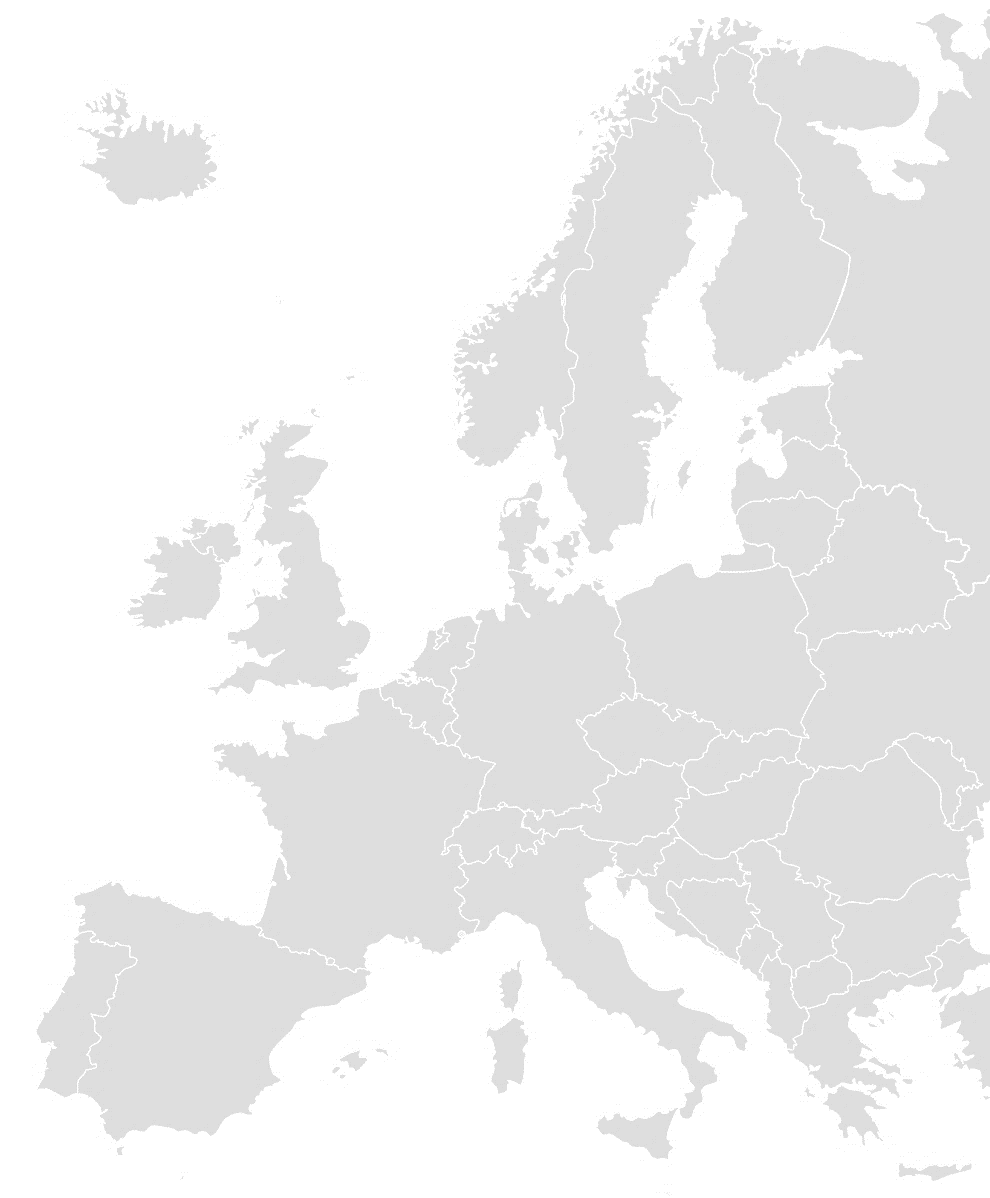 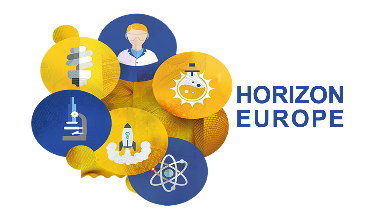 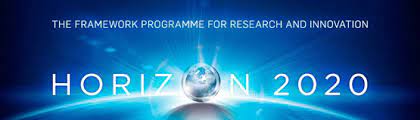 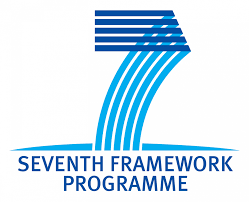 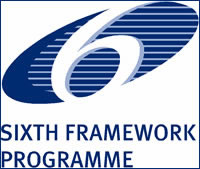 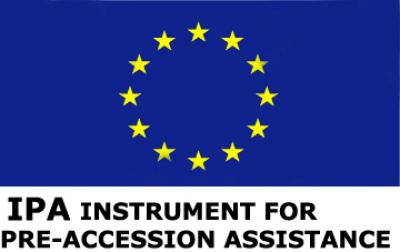 REINFORCEMENT LEARNING-BASED OPTIMIZATION OF AN HVAC SYSTEM
Reinforcement Learning-Based Optimization of an HVAC System
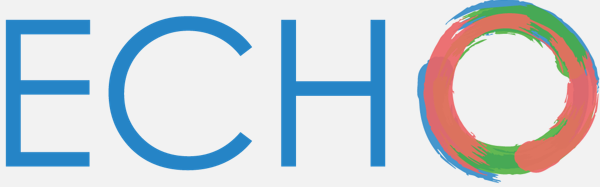 Work conducted within Horizon ECHO project: Efficient Compact Modular THermal Energy StOrage System (2023-2026)
Project aimed at developing novel modular, compact, high performances and Plug&Play thermal energy storage (TES) solutions for heating, cooling and domestic hot water (DHW) production
TES systems enable electricity load shifting, supporting flexible energy systems
ECHO TES based on thermo-chemical and phase changing materials
Overall Heating Ventilation Air-Conditioning (HVAC) system consists of TES, heat pump, various tanks, pumps, valves and fan coils
Its operation is quite complex - a suitable control algorithm required
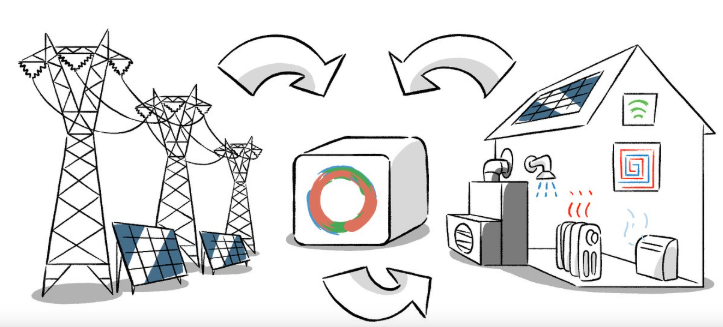 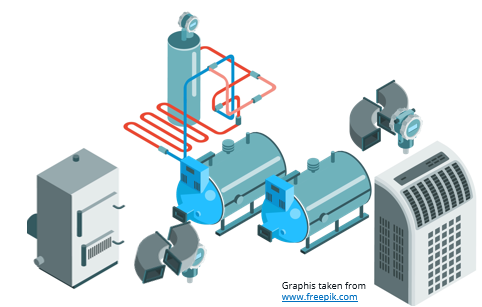 Reinforcement Learning-Based Optimization of an HVAC System
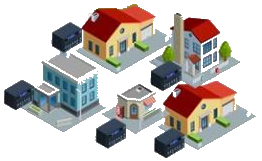 Reinforcement learning (RL) a backbone of local optimization, aka mid-level/prosumer level control
electrical community optimization
Client
Client
Client
Graphis taken from www.freepik.com
Local optimization
Local optimization
Local optimization
Asset control
Asset control
Asset control
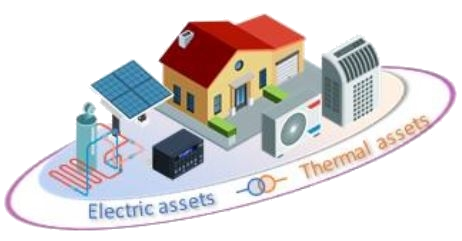 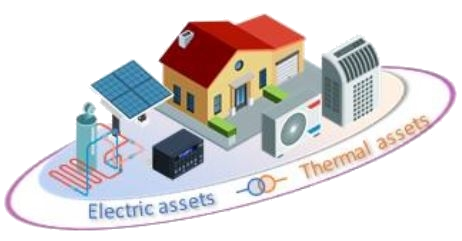 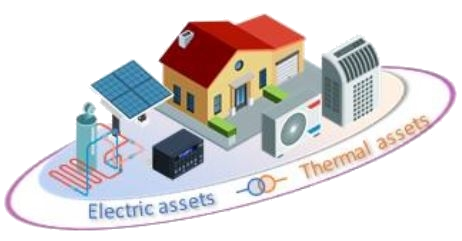 . . .
Reinforcement Learning-Based Optimization of an HVAC System
action
Mid-level control objective - to find the optimal asset schedule or optimal system state (e.g. TES charge/discharge/idle) to achieve some predefined goal (e.g. reduce costs):
agent is a mid-level control algorithm
environment is the ECHO TES system
Minimization of the total cost of energy for 24-hour period with 15-minute time resolution
Model of environment (ECHO TES system) necessary to train the RL – white-box modelling approach
Various system measurements and forecasts were used:
Estimated thermal and electrical demand
Forecasted available RES (e.g. PV)
Current SoC of ECHO TES
Pricing scheme
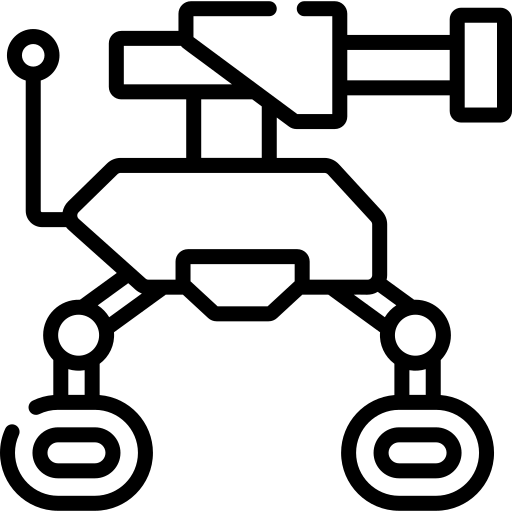 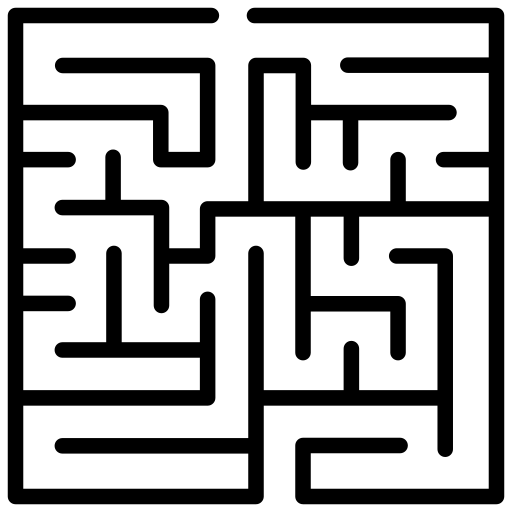 environment
agent
state, reward
action
prosumer-level control
ECHO TES 
system
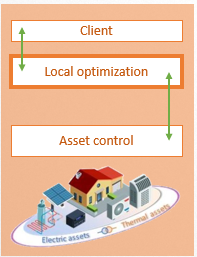 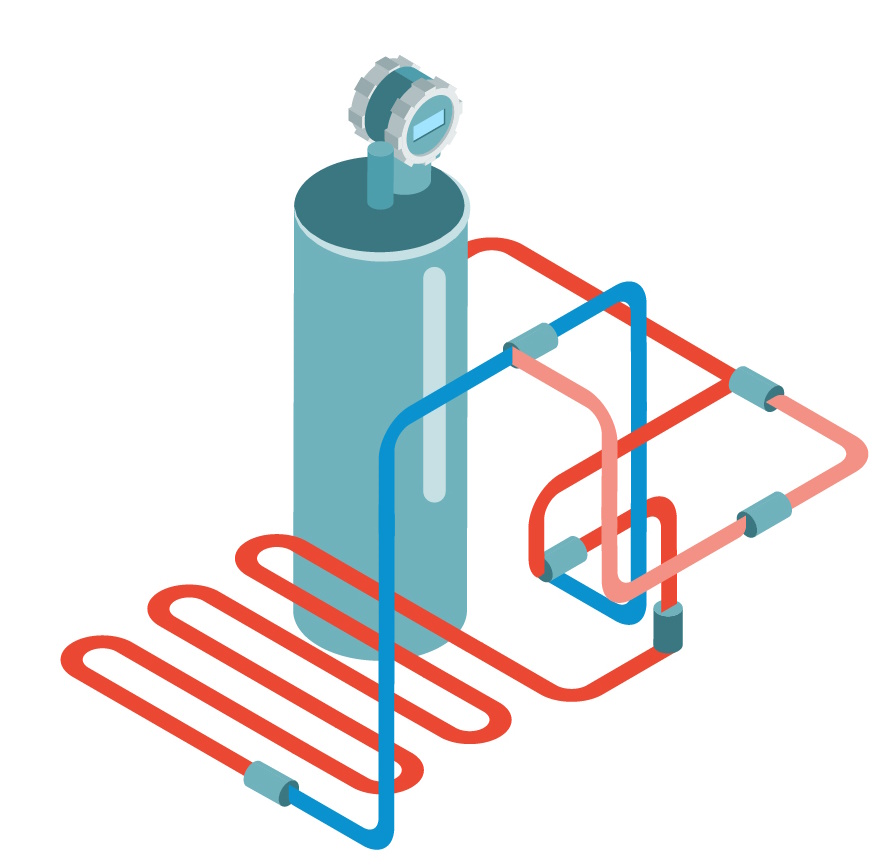 ECHO TES state estimationtotal cost
Reinforcement Learning-Based Optimization of an HVAC System
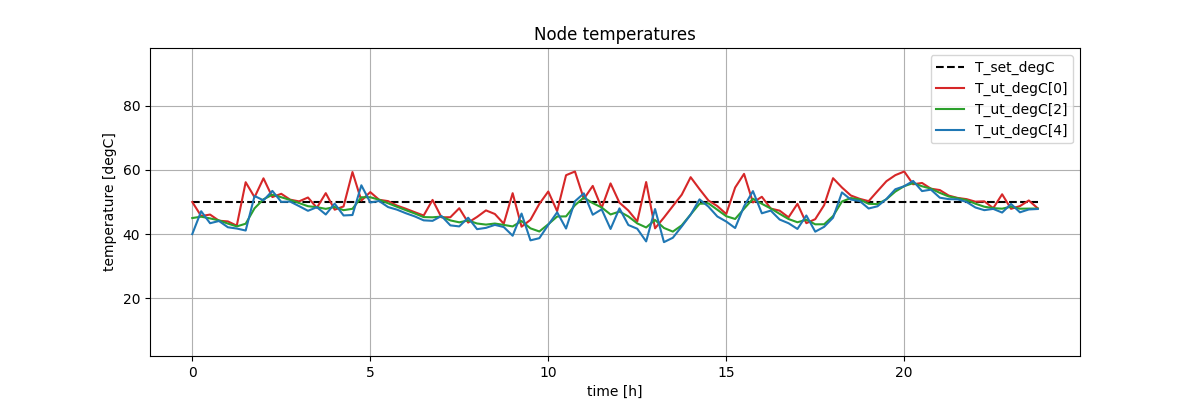 RMSE = 4.7 °C
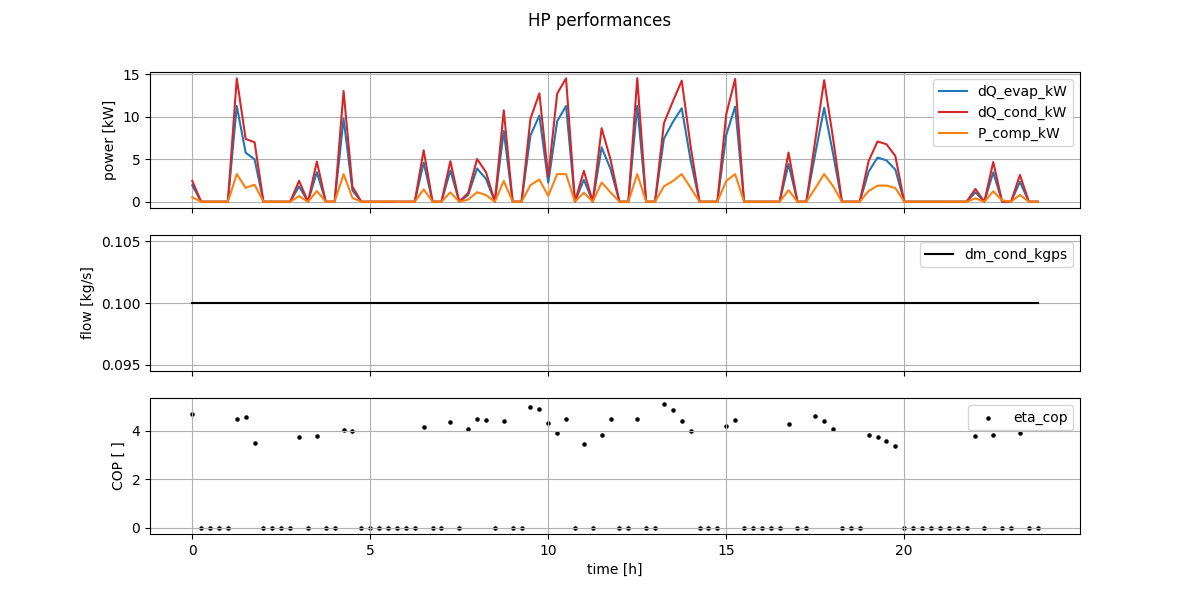 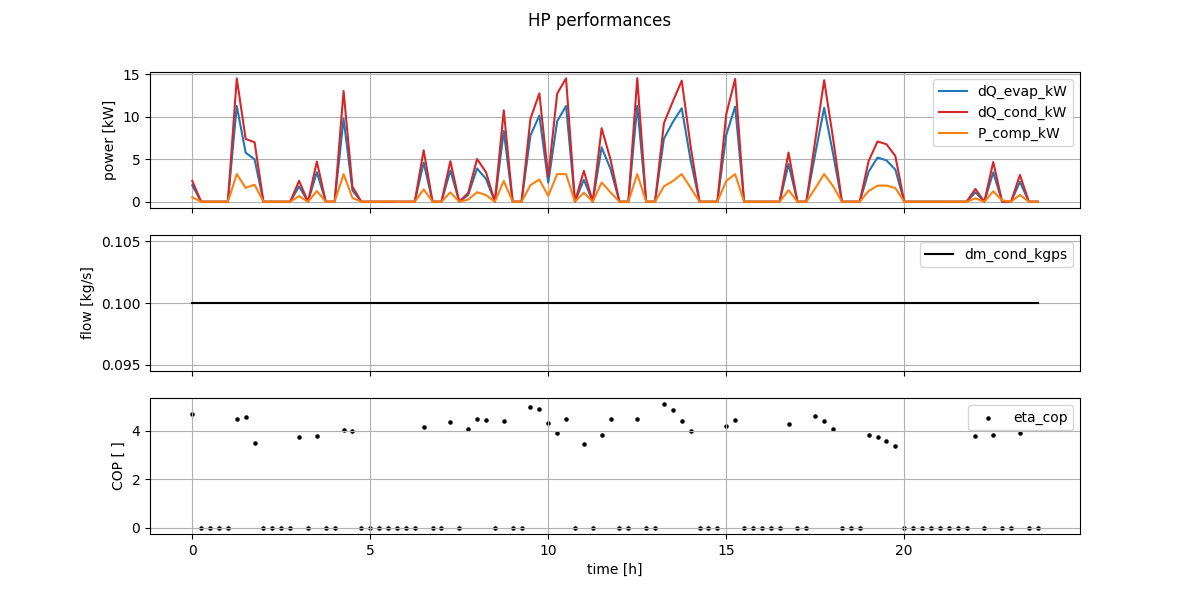 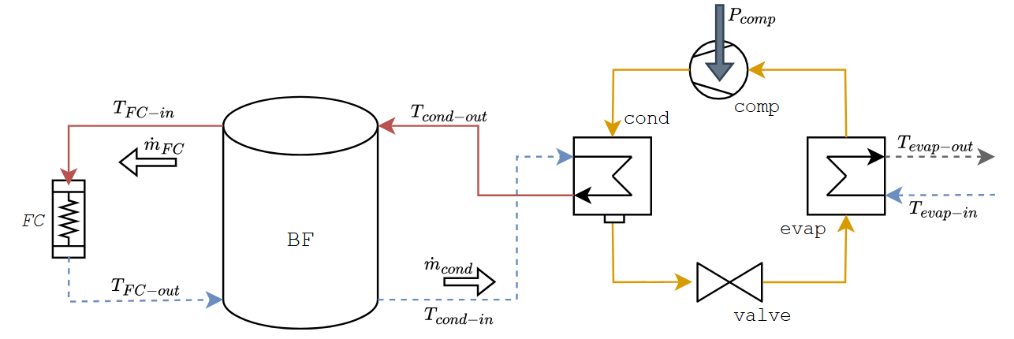 Jelić, D., Jelić, M., Stanković, K., Batić, M. Reinforcement Learning-Based Smart Temperature Control for Buffer Tanks in HVAC Systems. Presented on ICIST 2025; to be published in the corresponding Springer proceedings soon.
NON-INTRUSIVE LOAD MONITORING AND DISAGGREATION
Non-Intrusive Load Monitoring and Disaggregation
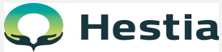 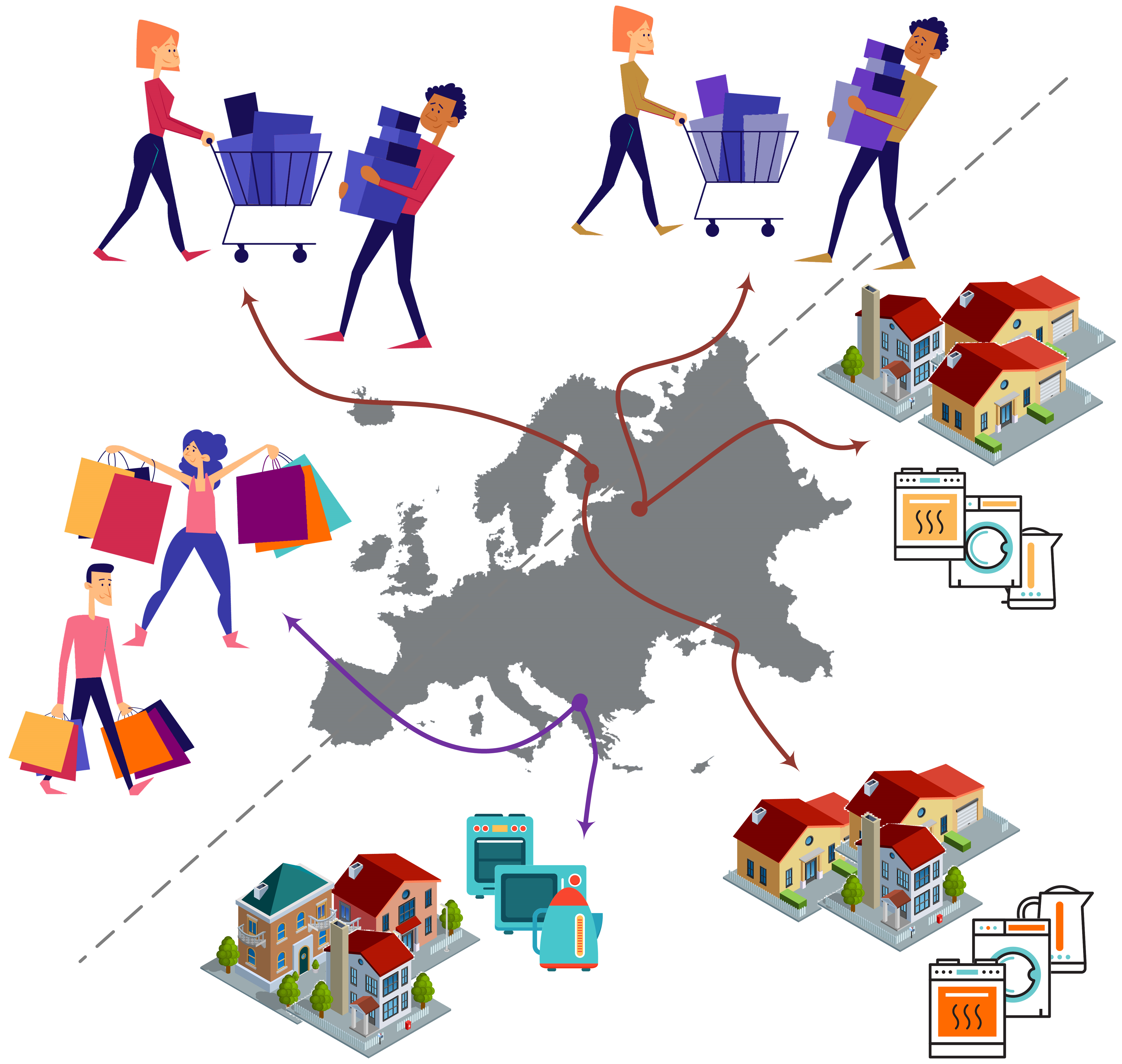 Work conducted within H2020 HESTIA:  Holistic dEmand response Services for European residenTIAl communities (2020-2024)
Project aimed at developing a cost-effective solution for the next-generation demand-side response services.
Power consumption disaggregation on the appliance level 
The goal was to develop automated model that can learn which appliances are ON over a period of time
Non-Intrusive Load Monitoring (NILM)
Generalization issue in model training required special attention
Non-Intrusive Load Monitoring and Disaggregation
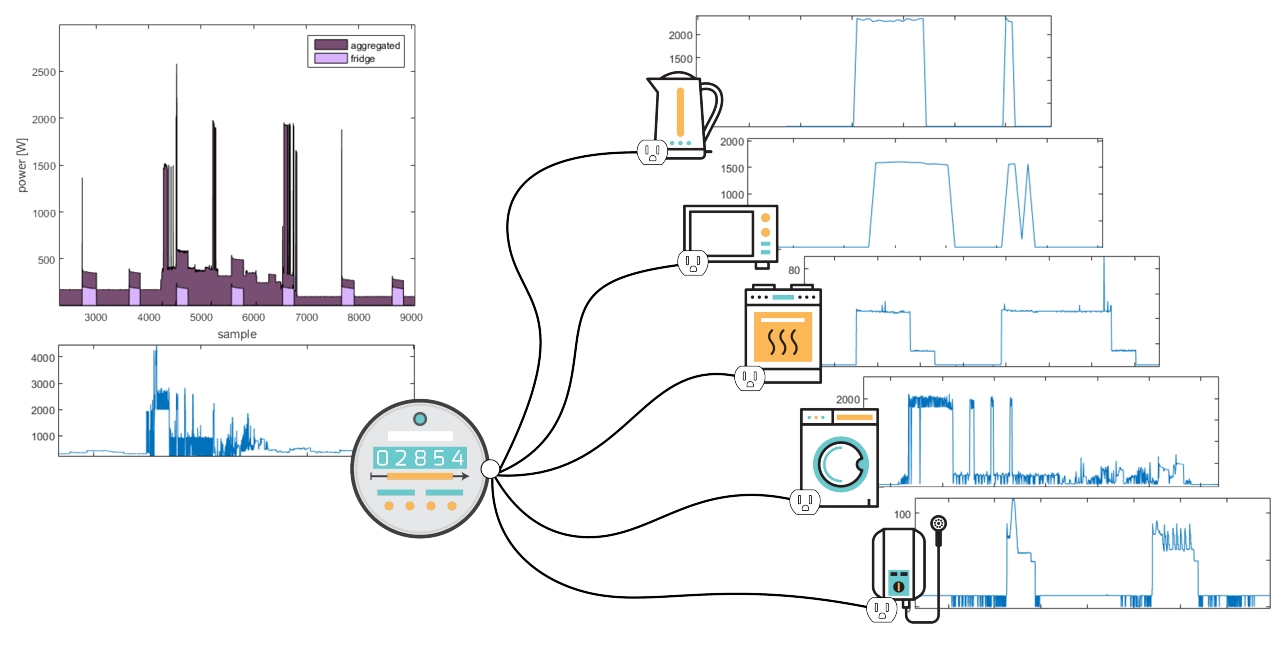 Pujić D, Tomašević N, Batić M. A Semi-Supervised Approach for Improving Generalization in Non-Intrusive Load Monitoring. Sensors. 2023; 23(3):1444. https://doi.org/10.3390/s23031444
Non-Intrusive Load Monitoring and Disaggregation
Pilot houses usually unequipped with appliance individual consumption measuring sensors 
Labels (individual consumption) are available only in public data sets
Training on one data set and testing on the other can significantly decrease the performance of the model
Domain adversarial neural network (DANN) approach
designed to train the model so that it extracts the features that are relevant for the problem, not for the domain
specific architecture and training process:
feature extractor (FE) for obtaining relevant features from aggregated consumption
classifier (C) for classification whether appliance is on or off depending on the extracted features
discriminator (D) to classify the domain of the input data (training or testing)
input
domain label
activation label
Non-Intrusive Load Monitoring and Disaggregation
NILM intended for high consuming appliances
Methodology applied on four different appliances from REDD and UK-DALE data set
input
input
input
Parameters not taken into account in any point of the considered training phase
Trainable parameters
Non-trainable parameters
domain label
activation label
domain label
activation label
domain label
activation label
SURROGATE DATA-DRIVEN OPTIMIZATION OF A MANUFACTURING PROCESS
Surrogate Data-Driven Optimization of a Manufacturing Process
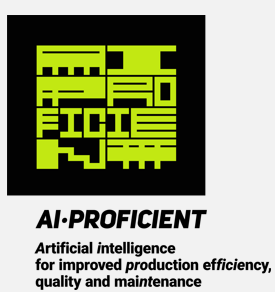 Work conducted within H2020 AI-PROFICIENT: Artificial Intelligence for improved PROduction efFICIEncy, quality and maiNTenance (2020-2023)
Project aimed at developing proactive control strategies to improve manufacturing processes efficiency, quality and maintenance. 
Tire tread production plant – one of the pilot sites
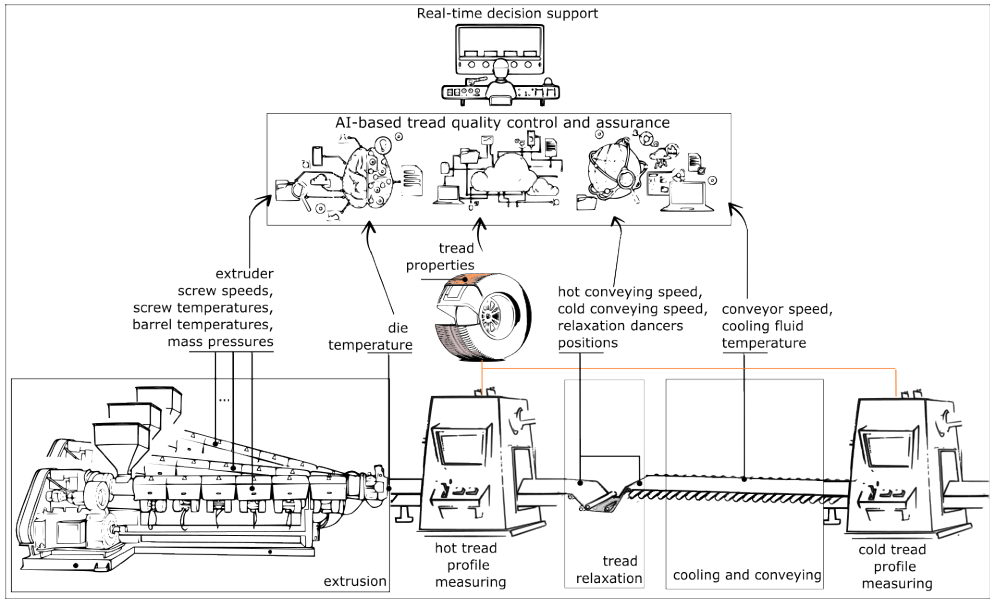 Key product characteristics like thickness, width, and weight are continuously monitored 
Their control within tight quality limits required
Hundred of different treads yearly produced
A wide range of process conditions and product specifications
AI-based Quality analysis and assurance tool
Surrogate Data-Driven Optimization of a Manufacturing Process
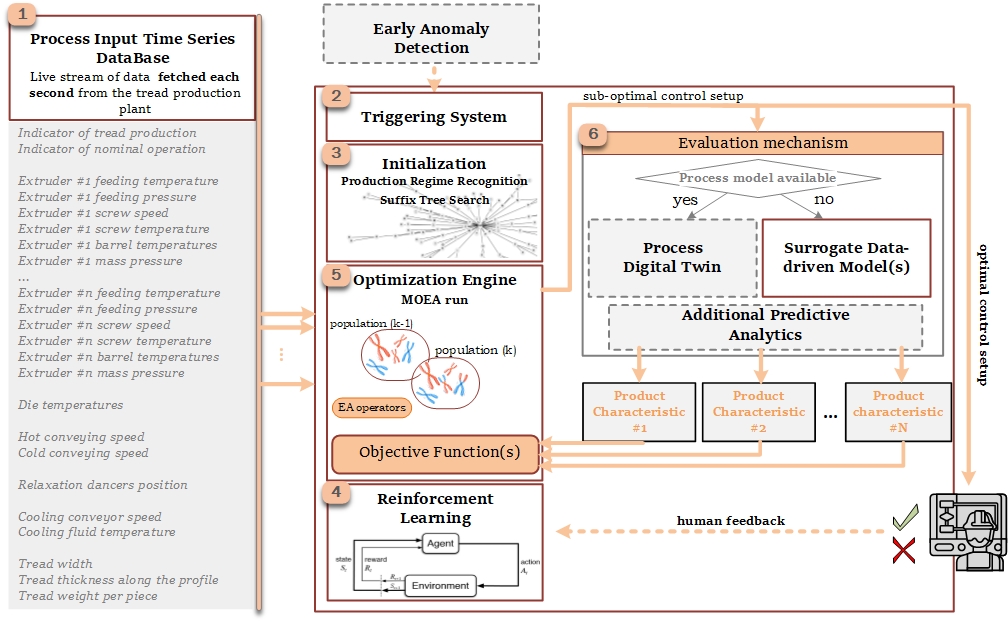 Surrogate Data-Driven Optimization of a Manufacturing Process
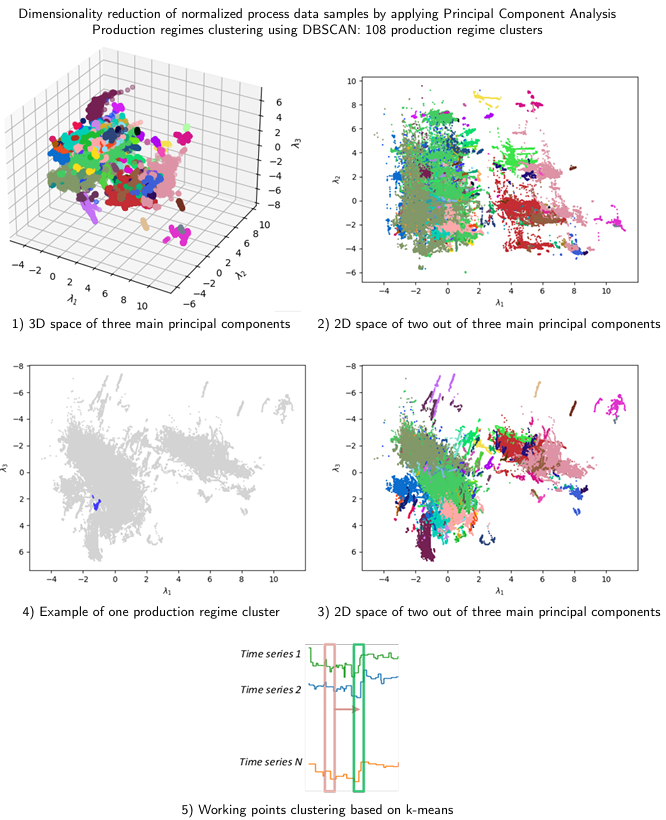 Multi-objective evolutionary optimization based on decomposition (MOEA/D)
Surrogate data-driven models (machine learining)
simulate how various process parameter combinations impact product quality. 
Production regime recognition prevents excessively long execution
optimization constrained to the local environment of a current working point
Density-Based Spatial Clustering of Applications with Noise (DBSCAN)
Process modelling with suffix trees
Recipe-agnostic clustering (modified purity metric achieved 93.42%)
Optimization initialization based on Suffix tree search
Execution time reduction of up to 76.9%
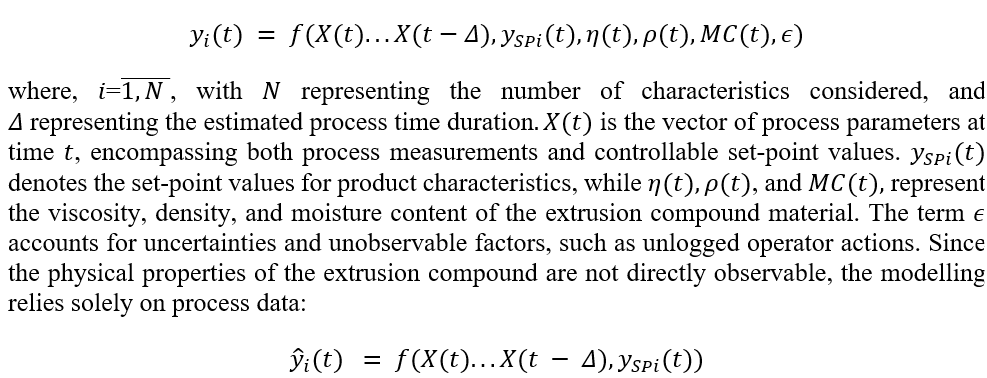 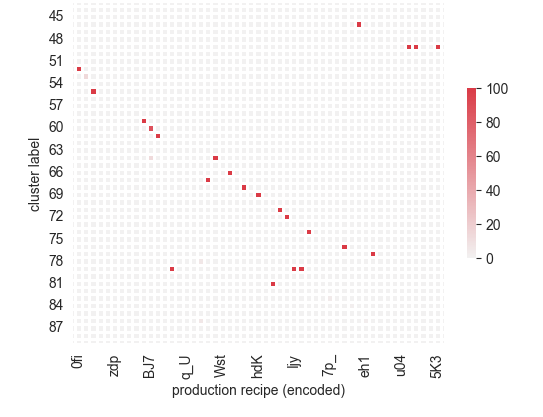 Surrogate Data-Driven Optimization of a Manufacturing Process
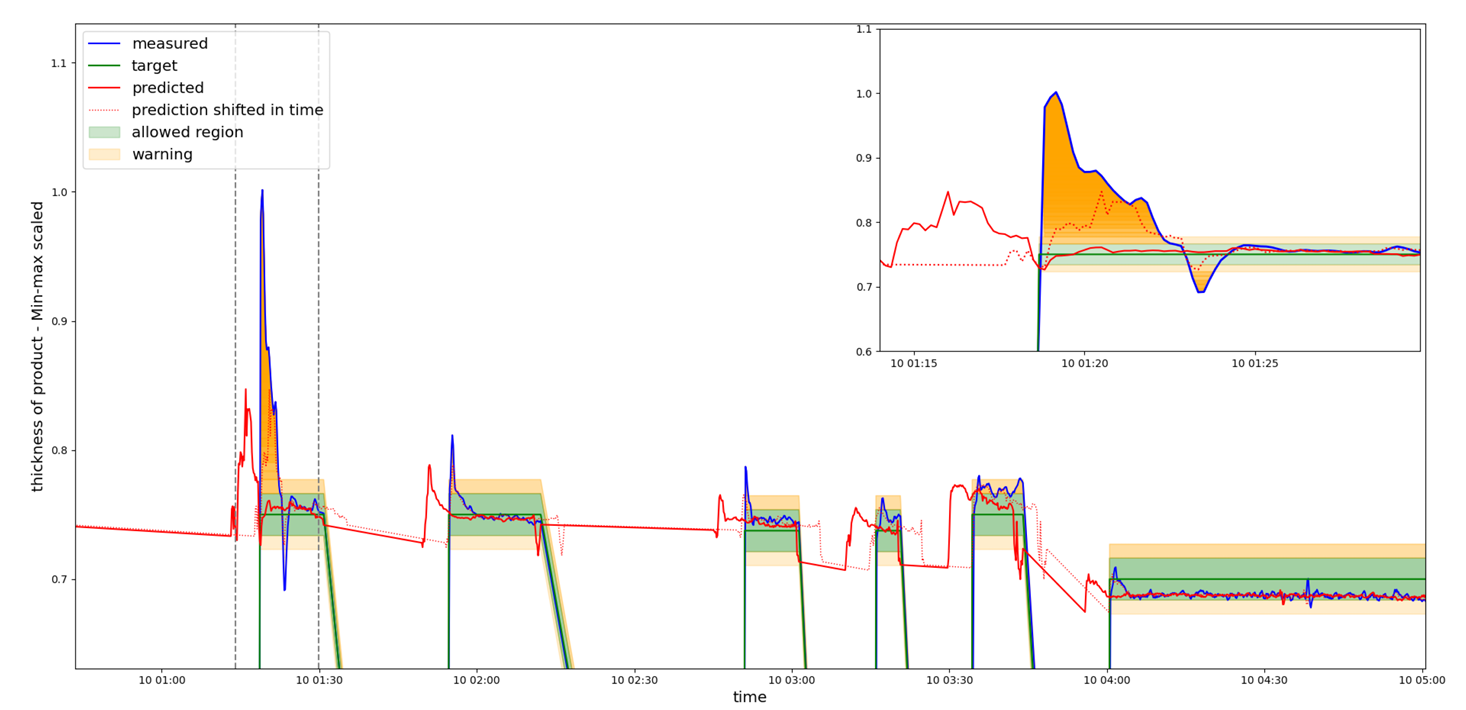 K. Stanković, D. Jelić, N. Tomašević, and A. Krstić, ‘Manufacturing process optimization for real-time quality control in multi-regime conditions: Tire tread production use case’, Journal of Manufacturing Systems, vol. 76, pp. 293–313, 2024, doi: https://doi.org/10.1016/j.jmsy.2024.07.015.
Surrogate Data-Driven Optimization of a Manufacturing Process
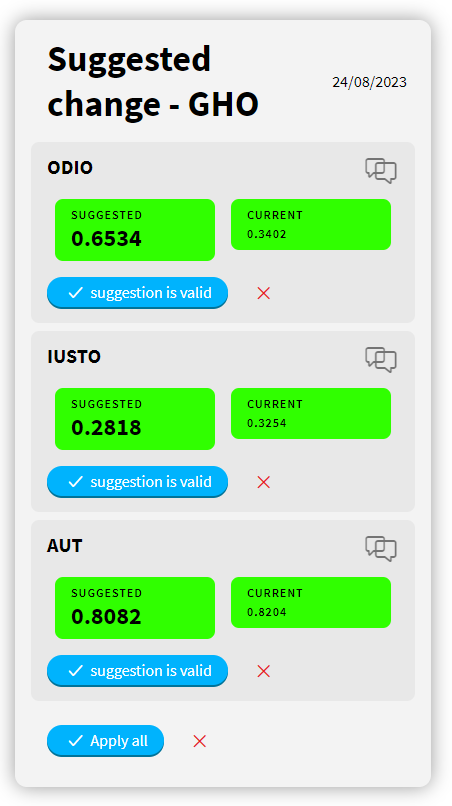 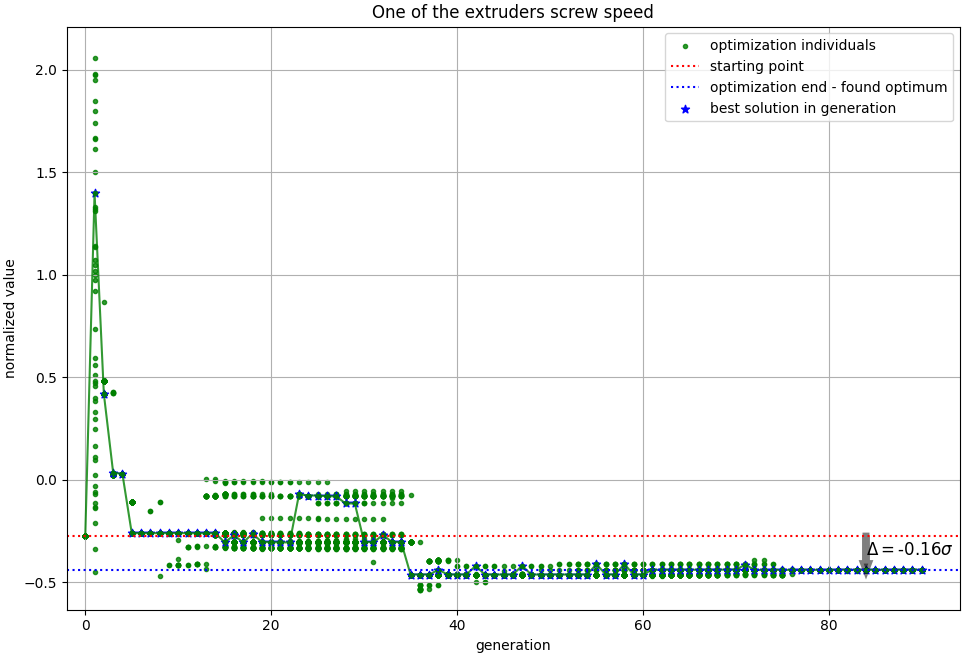 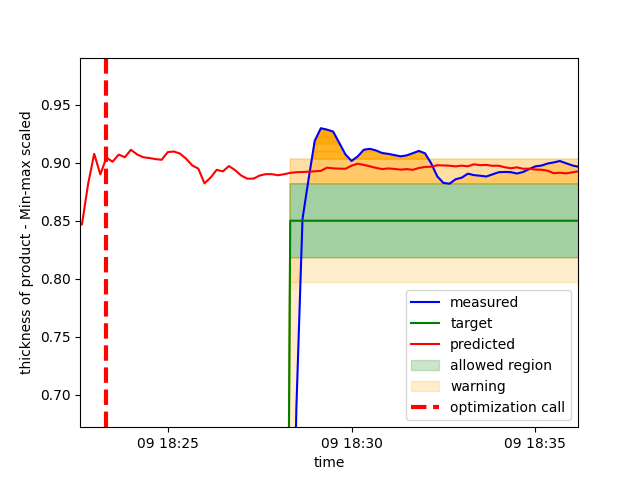 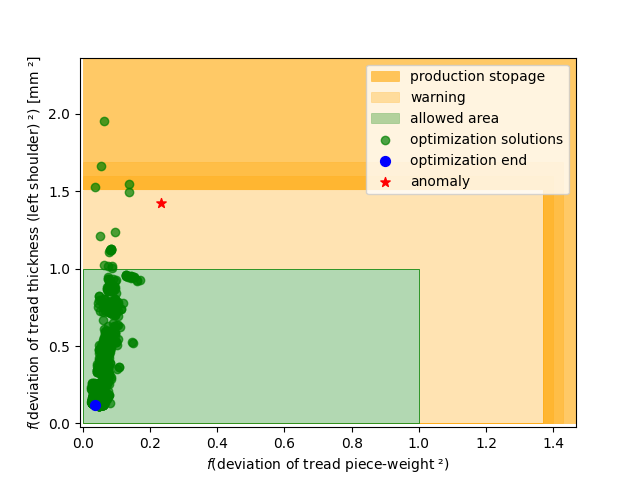 K. Stanković, D. Jelić, N. Tomašević, and A. Krstić, ‘Manufacturing process optimization for real-time quality control in multi-regime conditions: Tire tread production use case’, Journal of Manufacturing Systems, vol. 76, pp. 293–313, 2024, doi: https://doi.org/10.1016/j.jmsy.2024.07.015.
waste reduction of 59.7%
OTHER APPLICATIONS
Other Applications
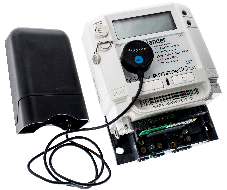 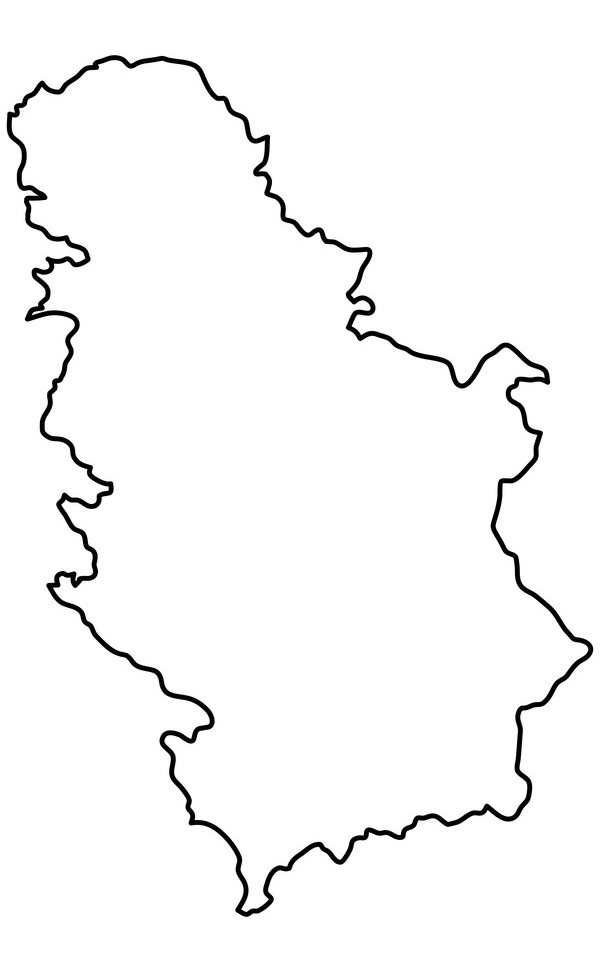 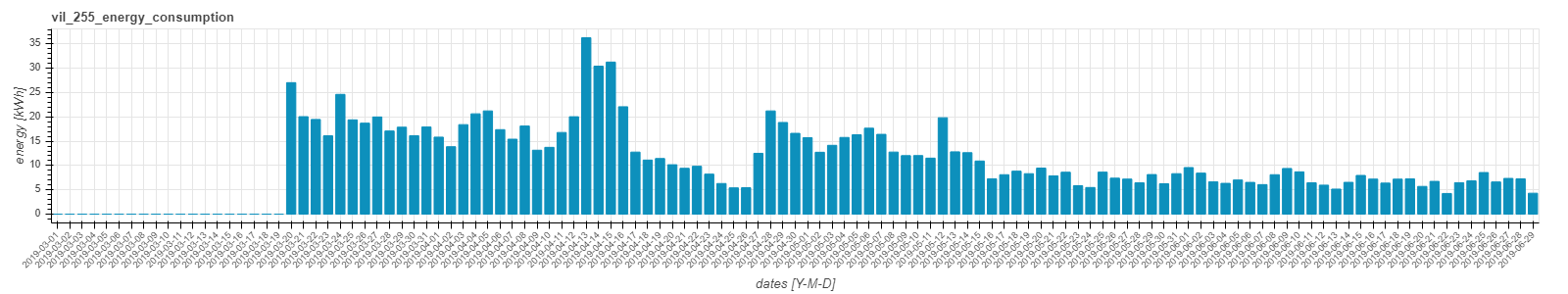 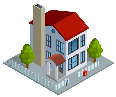 Forecasters of different purposes - PV production, wind turbine production, national electrical load, residential/commercial facilities electrical load
Consumer energy efficiency benchmarking service
Decision support system for mechanical ventilation in intensive care units
Results recognized by EU Innovation Radar
Innovative solutions, https://project-sinergy.org/Innovative-solutions
Publications:
D. Pujić and N. Tomašević, "Hybrid ensemble neural network approach for photovoltaic production forecast," 2021 29th Telecommunications Forum (TELFOR), Belgrade, Serbia, 2021, pp. 1-4, doi: 10.1109/TELFOR52709.2021.9653369.
Esnaola-Gonzalez I, Jelić M, Pujić D, Diez FJ, Tomašević N. An AI-Powered System for Residential Demand Response. Electronics. 2021; 10(6):693. https://doi.org/10.3390/electronics10060693
F. Safaei et al., ‘X-Vent: ICU Ventilation with Explainable Model-Based Reinforcement Learning’, in ECAI 2024, IOS Press, 2024, pp. 4719–4726. doi: 10.3233/FAIA241069.
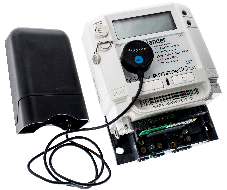 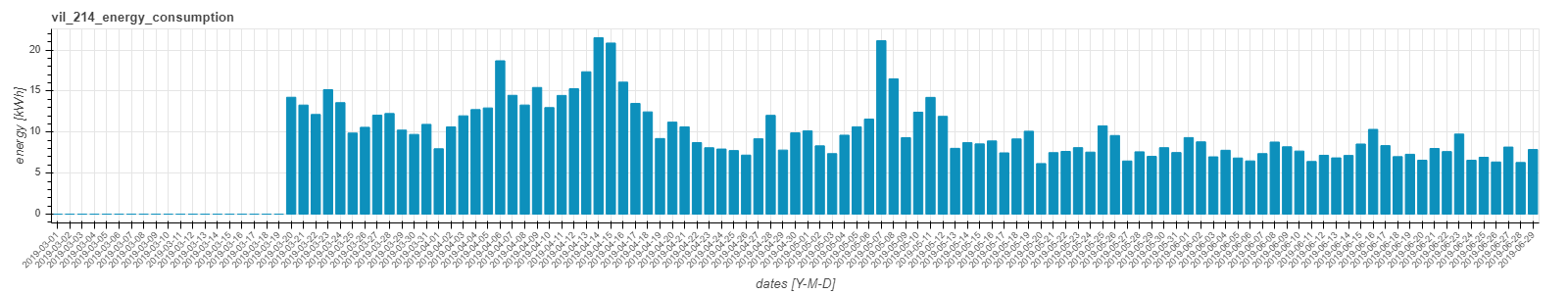 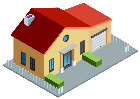 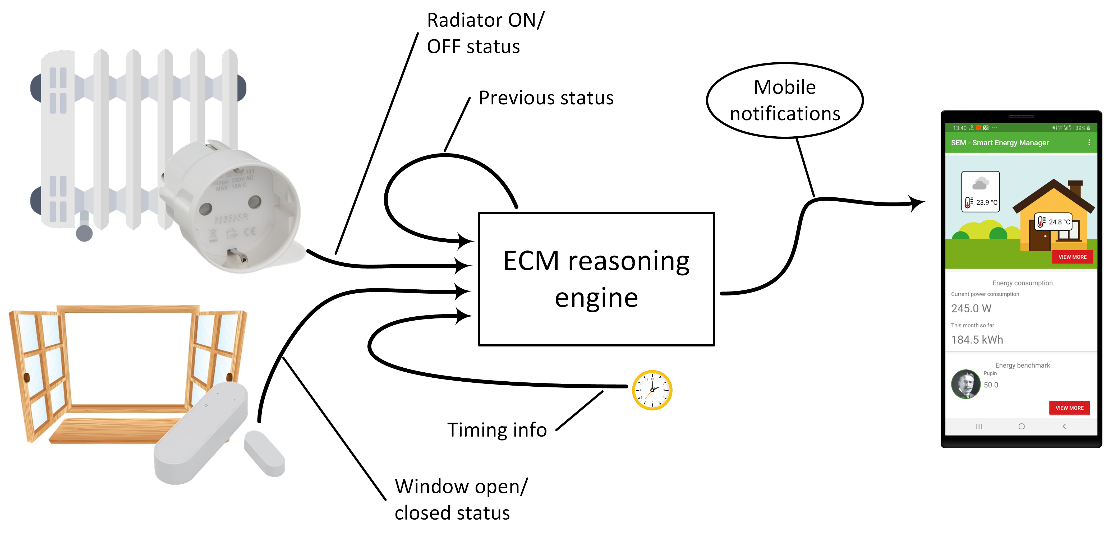 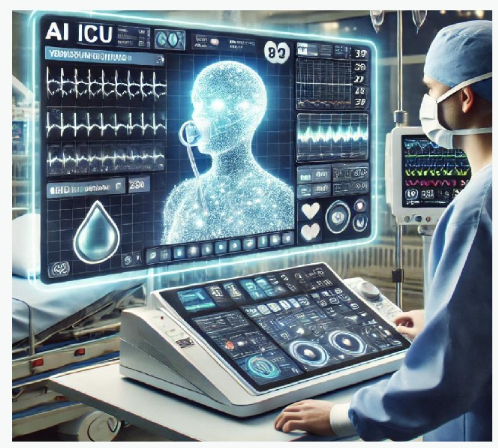 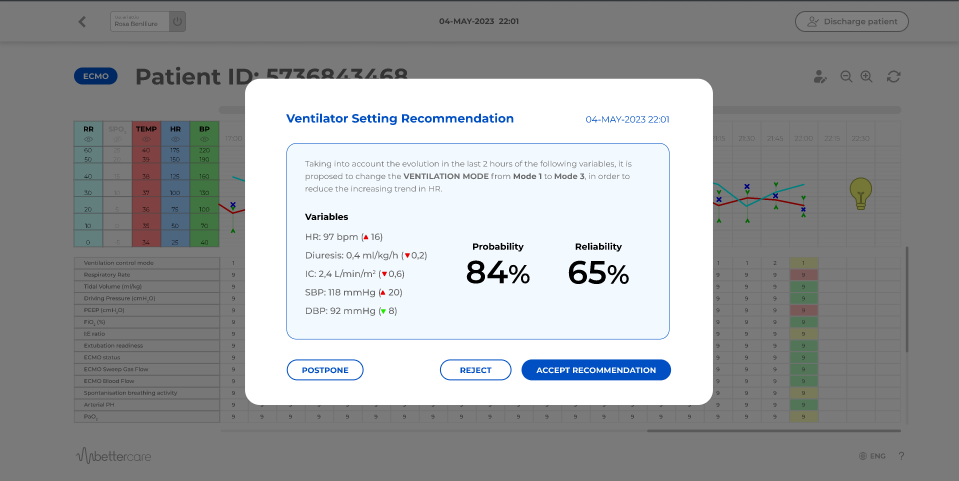 THANK YOU FOR YOUR ATTENTION!
Katarina Stanković, MSc EE & CS
Research and Development Associate
katarina.stankovic@pupin.rs